CSE 332: Data Structures & ParallelismLecture 13: Parallelism Intro
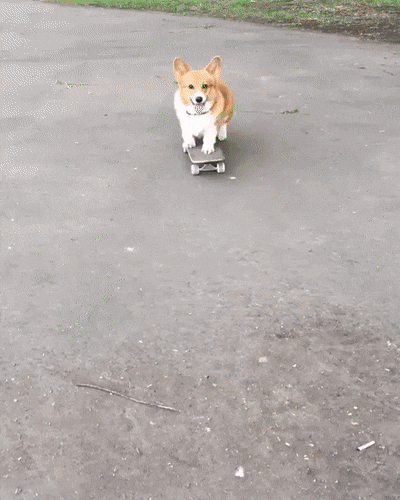 Arthur Liu
Summer 2022
07/25/2022
1
Announcements
Good news: We’re going to delay P2 deadline to Thursday
Writeup takes a lot of time!

Good news: Your lowest 2 exercises will be dropped (and count towards “above & beyond” otherwise)

EX10 released tonight
Will be due next Monday
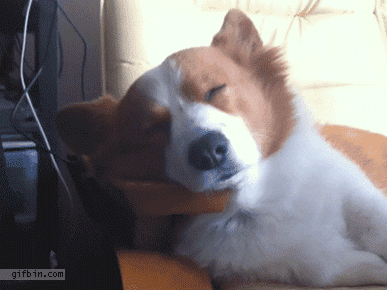 07/25/2022
2
Outline
Finish QuickSort
Comparison Sorting Bound
Non-comparison Sorts

Possibly, Parallelism Intro
07/25/2022
3
The Parallelism Part of this class
Introduction of Parallelism Ideas
Java’s Thread
ForkJoin Library
General Parallelism Algorithms
Reduce, Map
Analysis (span, work)
Clever Parallelism Ideas
Parallel Sorts
Parallel Prefix
Synchronization
The need for locks (Concurrency)
Other Synchronization Issues
Race Conditions: Data Races & Bad Interleavings
07/25/2022
4
Why are we doing this?
Parallelism is where computation is heading.

From 1980-2005 (ish) desktop computers got twice as fast every 18 months or so. 
Moore’s Law. Not an immutable law of nature. Business decision.
How? Keep making everything smaller
Code not running fast enough? It’ll be four times as fast if you just buy a new computer.
07/25/2022
5
Why are we doing this?
End of Moore’s Law
We’re at the limit of our ability to shrink processors.
Transistors are really small (much smaller and quantum mechanics kicks in)
and get really hot.

Computer Architects are working very hard to still speed up processors just a little bit more.
Take an architecture class to get a taste.

But to really achieve a speedup, the solution has been more processors.
07/25/2022
6
Why are we doing this?
Parallelism is where the world is heading.
Our computers are still getting faster by adding more processors
Rather than just making each new one twice as fast.

If we want to solve new, bigger problems, we’re going to need to take advantage of more than one processor.

We won’t forget about sequential/single processor programming.
It will still be simpler and good enough most of the time.
But understanding parallelism is more important than ever.
07/25/2022
7
[Speaker Notes: Supercomputers! Lots of cores working together]
Parallelism vs. Concurrency
(Read Grossman text!!! Very short and digestible pdf, and free)

Parallelism: Use extra resources (i.e. processors) to solve your problem faster
Concurrency: Correctly and efficiently sharing a single resource among multiple threads.

There is some connection (confusion!) between them
07/25/2022
8
Analogies
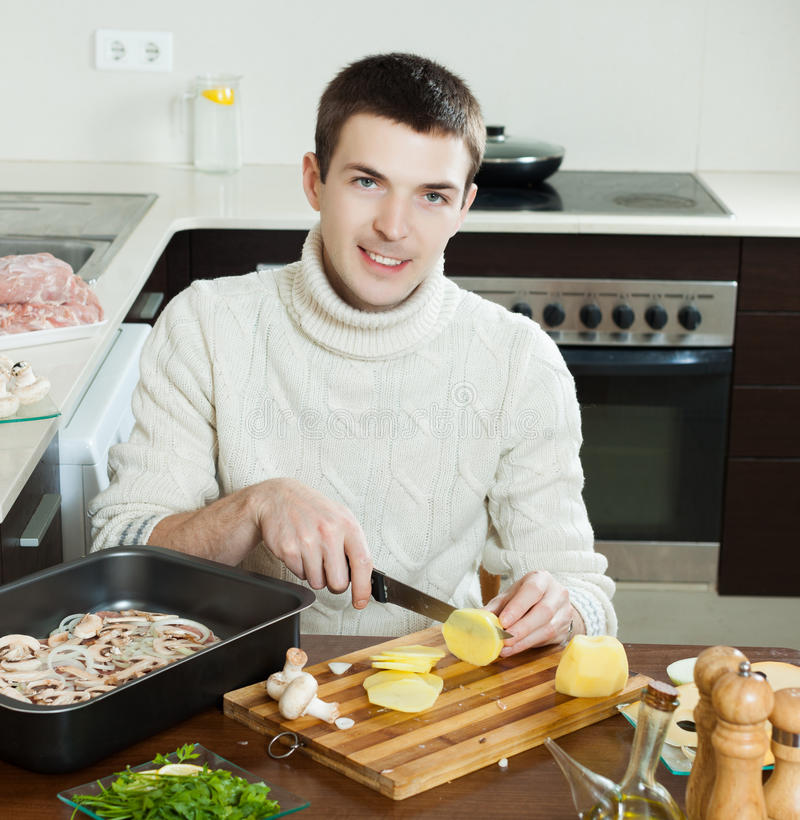 Parallelism: 
I have hundreds of potatoes to slice.
Get 20 extra cooks (and knives) 
Hand them all a bunch of potatoes

Concurrency:
The 20 cooks are trying to share four burners
And one oven
07/25/2022
9
Examples
Parallelism:
I want to sum up all the elements in an array
Divide the array in 4, sum up each piece in a different thread
Add together the threads’ answers for the final answer

Concurrency:Two users are trying to add an entry to a hash table at the same time.
What if the hashes collide? What if they’re the same key and different values?
07/25/2022
10
Sharing Memory with Threads
Our parallelism model will be shared memory with threads.
There are other models (see Grossman), we won’t use them. 
Sequential Story:
One program counter
One call stack
new Objects go in the heap
Parallel Story
Set of threads. Each has its own program counter and its own stack
Threads will (implicitly) share objects and static fields
Threads communicate by altering memory.
07/25/2022
11
Sequential Code
Heap memory
Thread 1
PC
local
vars
Objects
Call stack with local variables
 pc (program counter) determines current statement
 local variables are numbers/null or heap references
Data Structures
07/25/2022
12
Parallel Code
Thread 1
PC
local
vars
Heap memory
Thread 2
PC
local
vars
Objects
Thread 3
PC
Data Structures
local
vars
07/25/2022
13
Other Models
Thread 1
We will focus on shared memory, but you should know several other models exist and have their own advantages

Message-passing: Each thread has its own collection of objects.  Communication is via explicitly sending/receiving messages
Cooks working in separate kitchens, mail around ingredients

Dataflow: Programmers write programs in terms of a DAG. A node executes after all its predecessors in the graph
Cooks wait to be handed results of previous steps

Data parallelism: Have primitives for things like “apply function to every element of an array in parallel”
PC
local
vars
Thread 2
Thread 3
PC
PC
local
vars
local
vars
Thread 4
PC
local
vars
07/25/2022
14
We need new primitives
To write parallel programs we need a library with:

Ways to create and run multiple things at once
Let’s call these things threads
Ways for threads to share memory
Usually just having the same references
Ways for threads to coordinate
This week: A way for threads to wait for others to finish
Next week: prevent others from accessing memory until we’re done
07/25/2022
15
Java basics
First learn some basics built into Java via java.lang.Thread
Then a better library for parallel programming

To get a new thread running:
Define a subclass C of java.lang.Thread, overriding run
Create an object of class C
Call that object’s start method
start sets off a new thread, using run as its “main”

What if we instead called the run method of C?
This would just be a normal method call, in the current thread

Let’s see how to share memory and coordinate via an example…
07/25/2022
16
Parallelism idea
Example: Sum elements of a large array 
Idea: Have 4 threads simultaneously sum 1/4 of the array
Warning: This is an inferior first approach



             ans0       ans1     ans2       ans3
                                                       +
                                                     ans

Create 4 thread objects, each given a portion of the work
Call start() on each thread object to actually run it in parallel
Wait for threads to finish using join()
Add together their 4 answers for the final result
07/25/2022
17
First attempt, part 1
class SumThread extends java.lang.Thread {

  int lo; // fields, assigned in the constructor
  int hi; // so threads know what to do.
  int[] arr;

  int ans = 0; // result 
    
  SumThread(int[] a, int l, int h) { 
    lo=l; hi=h; arr=a;
  }


  public void run() { //override must have this type
    for(int i=lo; i < hi; i++)
      ans += arr[i];
  }
}
Because we must override a no-arguments/no-result run, 
we use fields to communicate across threads
07/25/2022
18
First attempt, continued (wrong)
class SumThread extends java.lang.Thread {
  int lo, int hi, int[] arr; // fields to know what to do
  int ans = 0; // result
  SumThread(int[] a, int l, int h) { … }
  public void run(){ … } // override
}
int sum(int[] arr){
  int len = arr.length;
  int ans = 0;
  SumThread[] ts = new SumThread[4];
  for(int i=0; i < 4; i++) // do parallel computations
    ts[i] = new SumThread(arr,i*len/4,(i+1)*len/4);
  for(int i=0; i < 4; i++) // combine results
    ans += ts[i].ans;
  return ans;
}
07/25/2022
19
Bugs
We made some Thread objects…
but we never actually started them. They’re just sitting there.
Be careful what method you call!
Libraries will have different methods for
run() : “look at this thread object, run the code IN YOURSELF not in that thread.”
start() : “look at this object, tell THAT THREAD to start and run its code.”
Ourselves
Other Thread
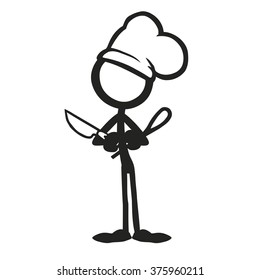 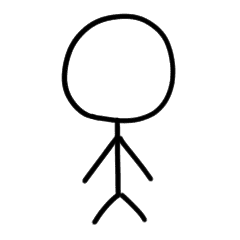 Code to Execute
07/25/2022
20
Second attempt (still wrong)
class SumThread extends java.lang.Thread {
  int lo, int hi, int[] arr; // fields to know what to do
  int ans = 0; // result
  SumThread(int[] a, int l, int h) { … }
  public void run(){ … } // override
}
int sum(int[] arr){// can be a static method
  int len = arr.length;
  int ans = 0;
  SumThread[] ts = new SumThread[4];
  for(int i=0; i < 4; i++){// do parallel computations
    ts[i] = new SumThread(arr,i*len/4,(i+1)*len/4);
    ts[i].start(); // start not run
  }
  for(int i=0; i < 4; i++) // combine results
    ans += ts[i].ans;
  return ans;
}
07/25/2022
21
Bugs
We made some Thread objects…
but we never actually started them. They’re just sitting there.
Be careful what method you call!
Libraries will have different methods for
“look at this thread object, run the code IN YOURSELF not in that thread.”
“look at this object, tell THAT THREAD to run its code.”
The current thread is still running. 
Will each thread update its ans field in time?
Need to tell original thread to WAIT for its children to finish.
07/25/2022
22
Third attempt (correct in spirit)
class SumThread extends java.lang.Thread {
  int lo, int hi, int[] arr; // fields to know what to do
  int ans = 0; // result
  SumThread(int[] a, int l, int h) { … }
  public void run(){ … } // override
}
int sum(int[] arr){// can be a static method
  int len = arr.length;
  int ans = 0;
  SumThread[] ts = new SumThread[4];
  for(int i=0; i < 4; i++){// do parallel computations
    ts[i] = new SumThread(arr,i*len/4,(i+1)*len/4);
    ts[i].start(); 
  }
  for(int i=0; i < 4; i++) { // combine results
    ts[i].join(); // wait for helper to finish!
    ans += ts[i].ans;
  }
  return ans;
}
07/25/2022
23
Join
Parallelism libraries will define methods you can’t implement on your own.
E.g. starting a new thread isn’t something you can do yourself.
join is our first taste of coordinating computation
Calling thread blocks (just sits there doing nothing) until receiver returns
Avoids race condition in our original code on ts[i].ans

This style of programming is called “fork/join”
Java note: join can throw exceptions. May not compile unless you catch a java.lang.InterruptedException
A simple try-catch block should be fine for simple code.
07/25/2022
24
(Almost) No Shared Memory!
Fork-join programs (thankfully) do not require much focus on sharing memory among threads

But in languages like Java, there is memory being shared.  	   
In our example:
lo, hi, arr fields written by “main” thread, read by helper thread
ans field written by helper thread, read by “main” thread

When using shared memory, you must avoid race conditions
While studying parallelism, we’ll stick with join
With concurrency, we will learn other ways to synchronize
07/25/2022
25
A better approach
Several reasons why this is a poor parallel algorithm
Want code to be reusable and efficient across platforms
“Forward-portable” as core count grows
So at the very least, parameterize by the number of threads
int sum(int[] arr, int numTs){
  int ans = 0;
  SumThread[] ts = new SumThread[numTs];
  for(int i=0; i < numTs; i++){
   ts[i] = new SumThread(arr,(i*arr.length)/numTs,
                             ((i+1)*arr.length)/numTs);
   ts[i].start();
  }
  for(int i=0; i < numTs; i++) { 
    ts[i].join(); 
    ans += ts[i].ans;
  }
  return ans;
}
07/25/2022
26
A Better Approach
Want to use (only) processors “available to you now”
Not used by other programs or threads in your program
Maybe caller is also using parallelism
Available cores can change even while your threads run

If you have 3 processors available and using 3 threads would take time X, then creating 4 threads would take time 1.5X
Example: 12 units of work, 3 processors 
Work divided into 3 parts will take 4 units of time
Work divided into 4 parts will take 3*2 units of time
// numThreads == numProcessors is bad
// if some are needed for other things
int sum(int[] arr, int numTs){
  …
}
07/25/2022
27
A Better Approach
Though unlikely for sum, in general subproblems may take significantly different amounts of time

Example: Apply method f to every array element, but maybe f is much slower for some data items
Example: Is a large integer prime?

If we create 4 threads and all the slow data is processed by 1 of them, we won’t get nearly a 4x speedup
Example of a load imbalance
07/25/2022
28
A Better Approach
The counterintuitive (?) solution to all these problems is to cut up our problem into many pieces, far more than the number of processors
But this will require changing our algorithm
And for constant-factor reasons, abandoning Java’s threads
ans0         ans1          …         ansN
                         ans
Forward-portable: Lots of helpers each doing a small piece
Processors available: Hand out “work chunks” as you go
If 3 processors available and have 100 threads, then ignoring constant-factor overheads, extra time is < 3%
Load imbalance: No problem if slow thread scheduled early enough
Variation probably small anyway if pieces of work are small
07/25/2022
29
Naïve algorithm is poor
Suppose we create 1 thread to process every 1000 elements
int sum(int[] arr){
  …
  int numThreads = arr.length / 1000;
  SumThread[] ts = new SumThread[numThreads];
  …
}
Then the “combining of results” part of the code will have arr.length / 1000  additions 
Linear in size of array (with constant factor 1/1000)
Previous we had only 4 pieces (Ө(1) to combine)

In the extreme, suppose we create one thread per element – If we use a for loop to combine the results, we have N iterations 
In either case we get a Ө(N) algorithm with the combining of results as the bottleneck….
07/25/2022
30
A better idea: Divide and Conquer!
1) Divide problem into pieces recursively:
Start with full problem at root
Halve and make new thread until size is at some cutoff
2) Combine answers in pairs as we return from recursion (see diagram)
+
+
+
+
+
+
+
+
+
+
+
+
+
+
+
This will start small, and ‘grow’ threads to fit the problem
This is straightforward to implement using divide-and-conquer
Parallelism for the recursive calls
07/25/2022
31
Code looks something like this (still using Java Threads)
class SumThread extends java.lang.Thread {
  int lo; int hi; int[] arr; // fields to know what to do
  int ans = 0; // result
  SumThread(int[] a, int l, int h) { … }
  public void run(){ // override
    if(hi – lo == 1)
      for(int i=lo; i < hi; i++)
        ans += arr[i];
    else {
      SumThread left = new SumThread(arr,lo,(hi+lo)/2);
      SumThread right= new SumThread(arr,(hi+lo)/2,hi);
      left.start();
      right.start();
      left.join(); // don’t move this up a line – why?
      right.join();
      ans = left.ans + right.ans;
    }
  }
}
The key is to do the result-combining in parallel as well
And using recursive divide-and-conquer makes this natural
Easier to write and more efficient asymptotically!
int sum(int[] arr){ // just make one thread!
   SumThread t = new SumThread(arr,0,arr.length);
   t.run();
   return t.ans;
}
07/25/2022
32
[Speaker Notes: Notice not using start(), using run()]
Divide And Conquer Optimization
Imagine calling our current algorithm on an array of size 4.
How many threads does it make?
7
It shouldn’t take that many threads to add a few numbers.
And every thread introduces A LOT of overhead.

We’ll want to cut-off the parallelism when the threads cause too much overhead.
Similar optimizations can be used for (sequential) merge and quick sort
07/25/2022
33
Code looks something like this (still using Java Threads)
class SumThread extends java.lang.Thread {
  int lo; int hi; int[] arr; // fields to know what to do
  int ans = 0; // result
  SumThread(int[] a, int l, int h) { … }
  public void run(){ // override
    if(hi – lo < SEQUENTIAL_CUTOFF)
      for(int i=lo; i < hi; i++)
        ans += arr[i];
    else {
      SumThread left = new SumThread(arr,lo,(hi+lo)/2);
      SumThread right= new SumThread(arr,(hi+lo)/2,hi);
      left.start();
      right.start();
      left.join(); // don’t move this up a line – why?
      right.join();
      ans = left.ans + right.ans;
    }
  }
}
The key is to do the result-combining in parallel as well
And using recursive divide-and-conquer makes this natural
Easier to write and more efficient asymptotically!
int sum(int[] arr){ // just make one thread!
   SumThread t = new SumThread(arr,0,arr.length);
   t.run();
   return t.ans;
}
07/25/2022
34
[Speaker Notes: Notice not using start(), using run()]
Cut-offs
07/25/2022
35
[Speaker Notes: 1 - 2^(log_2(100))  /  2^30]
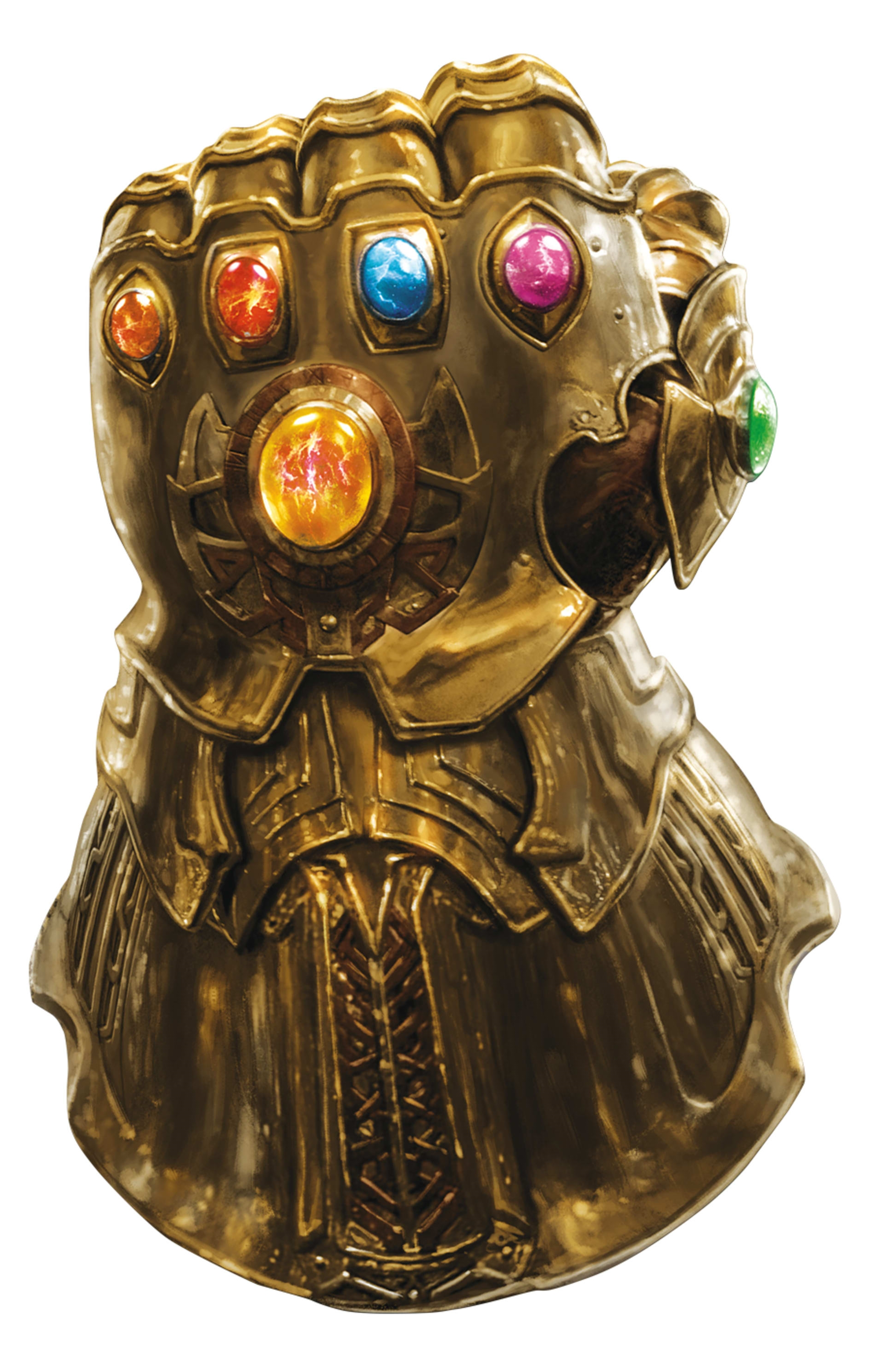 One more optimization
A small tweak to our code will eliminate half of our threads
// wasteful: don’t
SumThread left  = …
SumThread right = …

left.start();
right.start();



left.join(); 
right.join();
ans=left.ans+right.ans;
// better: do!!
SumThread left  = …
SumThread right = …

left.start();
right.run();



left.join();
// no right.join needed!
ans=left.ans+right.ans;
Current thread actually executes the right hand side. 
Ordering of these commands is very important!
07/25/2022
36
[Speaker Notes: If a language had built-in support for fork-join parallelism, I would expect this hand-optimization to be unnecessary]
Creating Fewer threads pictorially
1+
1+
2 new threads at each step
(and only leaf threads
do much work)Total = 15 threads
2
+
2
+
3
+
1
+
5+
2+
6+
4+
7+
1+
4+
3+
13 +
4 +
11+
2+
10 +
12 +
7 +
14+
8+
3+
15+
1+
6 +
5 +
8 +
9+
1 new thread
at each step
Total = 8 threads
07/25/2022
37
Analysis
None of our optimizations will make a difference in the O() analysis 
 But they will make a difference in practice.
07/25/2022
38
That library, finally
Even with all this care, Java’s threads are too “heavyweight”
Constant factors, especially space overhead
Creating 20,000 Java threads just a bad idea 

The ForkJoin Framework is designed to meet the needs of divide-and-conquer fork-join parallelism
In the Java 8 standard libraries
Section will focus on pragmatics/logistics
Similar libraries available for other languages 
C/C++: Cilk (inventors), Intel’s Thread Building Blocks
C#: Task Parallel Library
…
Library’s implementation is a fascinating but advanced topic
07/25/2022
39
ForkJoin Library
import java.util.concurrent.ForkJoinPool;
import java.util.concurrent.RecursiveTask;
import java.util.concurrent.RecursiveAction;
Two possible classes to extend
RecursiveTask<E>
Returns an E object
RecursiveAction
Doesn’t return anything.

First thread created by:
POOL.invoke( ThreadObject );
07/25/2022
40
ForkJoin Library summary
Start (and run) a new thread: fork()
Wait for a thread to finish: join() 
join() will return an object, if you extended RecursiveTask
Your Thread objects need to write a compute() method
This is the code that gets executed
Calling compute()does NOT start a new thread in the JVM.

Use the ForkJoinPool to start off the initial task (instead of a top-level call to run)
07/25/2022
41
Fork Join Framework Version: (missing imports)
class SumTask extends RecursiveTask<Integer> {
  int lo; int hi; int[] arr; // fields to know what to do
  SumTask(int[] a, int l, int h) { … }
  protected Integer compute(){// return answer
    if(hi – lo < SEQUENTIAL_CUTOFF) {
      int ans = 0; // local var, not a field
      for(int i=lo; i < hi; i++)
        ans += arr[i];
      return ans;
    } else {
      SumTask left = new SumTask(arr,lo,(hi+lo)/2);
      SumTask right= new SumTask(arr,(hi+lo)/2,hi);
      left.fork(); // fork a thread and calls compute
      int rightAns = right.compute();//call compute directly
      int leftAns  = left.join(); // get result from left
      return leftAns + rightAns;
    }
  }
}
static final ForkJoinPool POOL = new ForkJoinPool();
int sum(int[] arr){
   SumTask task = new SumTask(arr,0,arr.length) 
   return POOL.invoke(task);
   // invoke returns the value compute returns
}
07/25/2022
42